Bytové družstvo  U Smaltovny 26/1381Praha 7 - Holešovice
Revitalizace domovního dvora
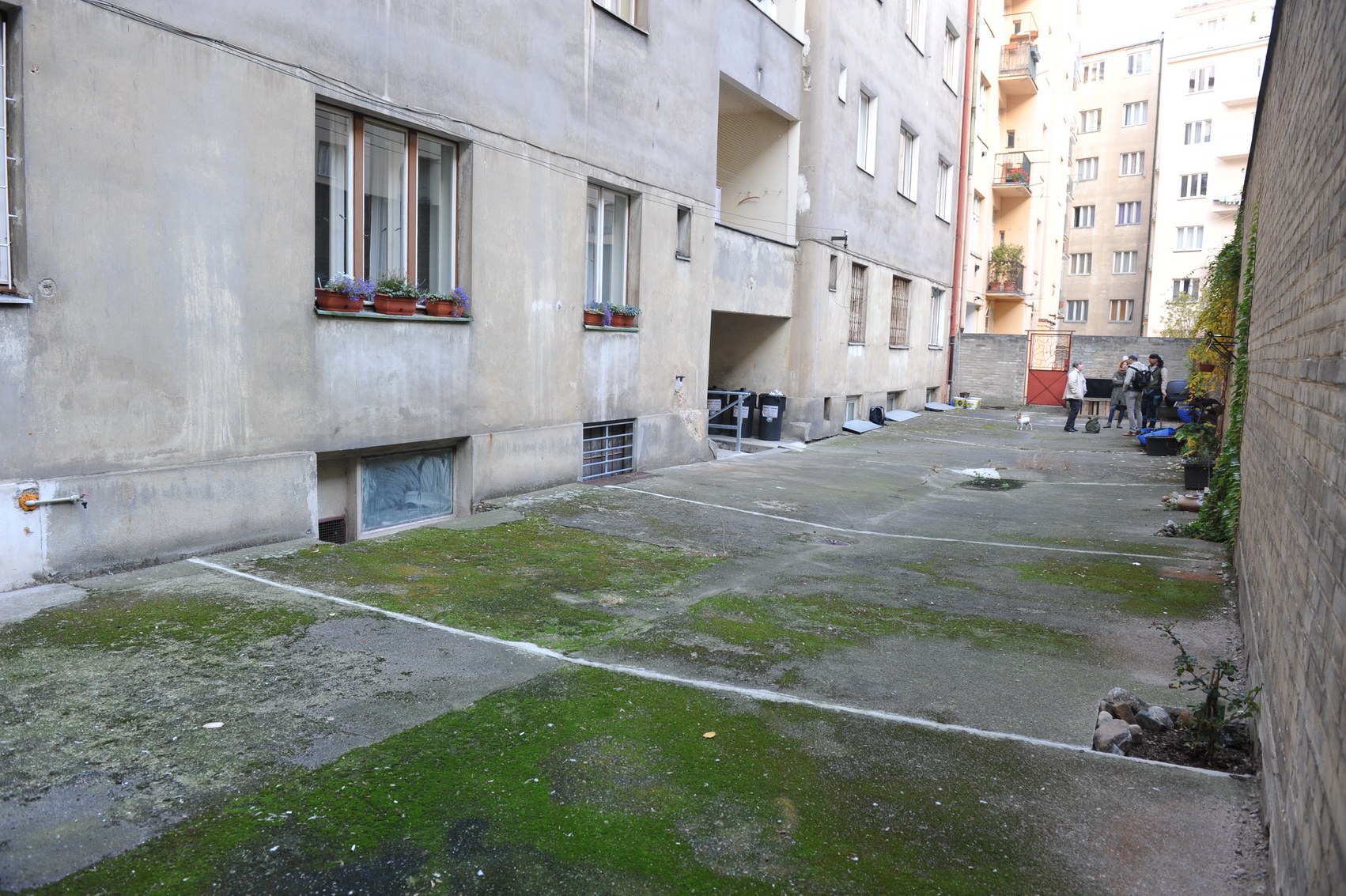 Oslovení společností Bieno na základě informace na FB. 

Společný postup  se společností Bieno řešení projektu – komunitní plánování, 
	potřeby jednotlivých  družstevníků,
možnosti prostoru, provozní potřeby (popelnice, voda).

První kroky 
Založení kompostéru
Výsadba prvních rostlin
Přívod vody
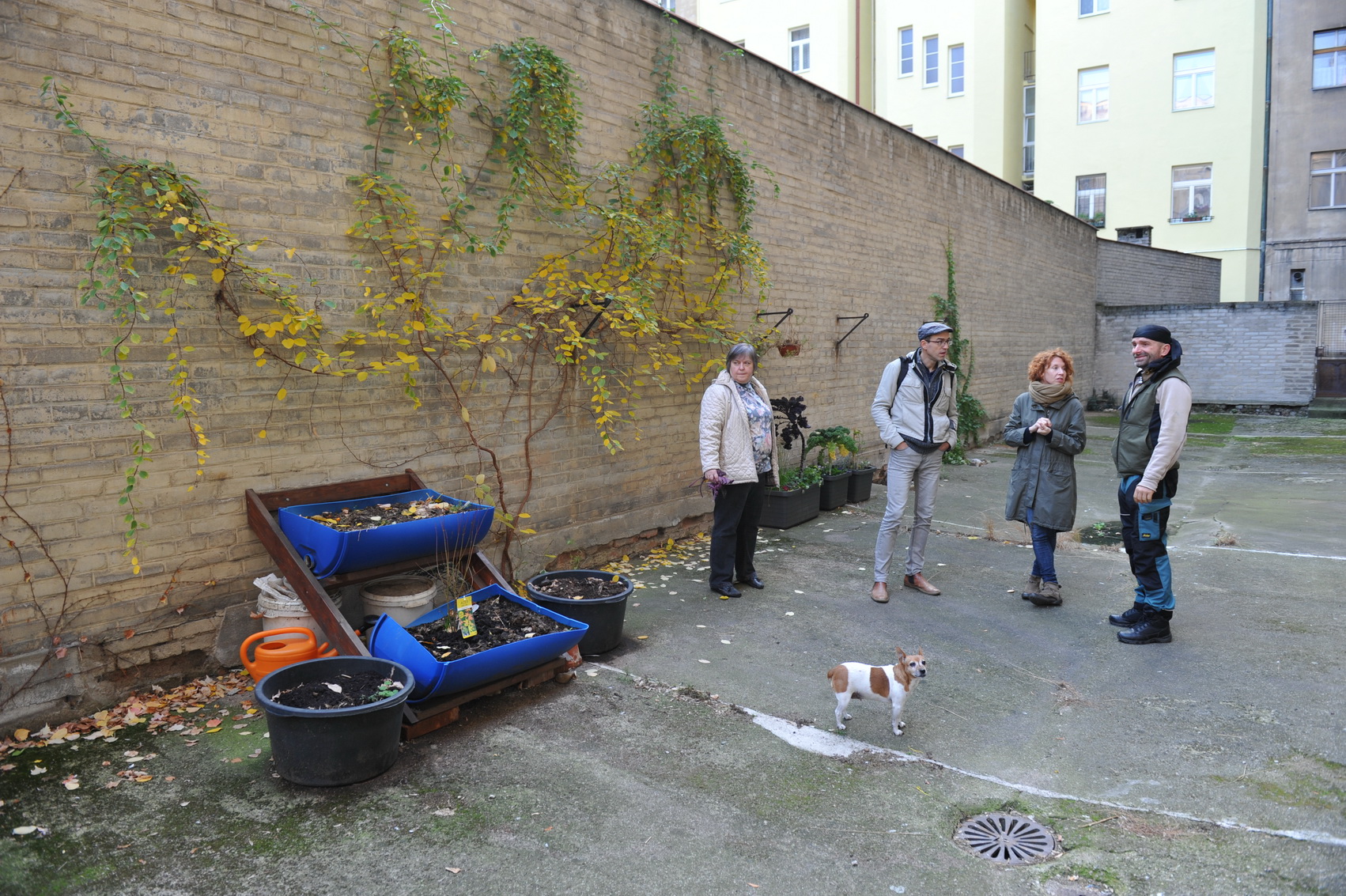 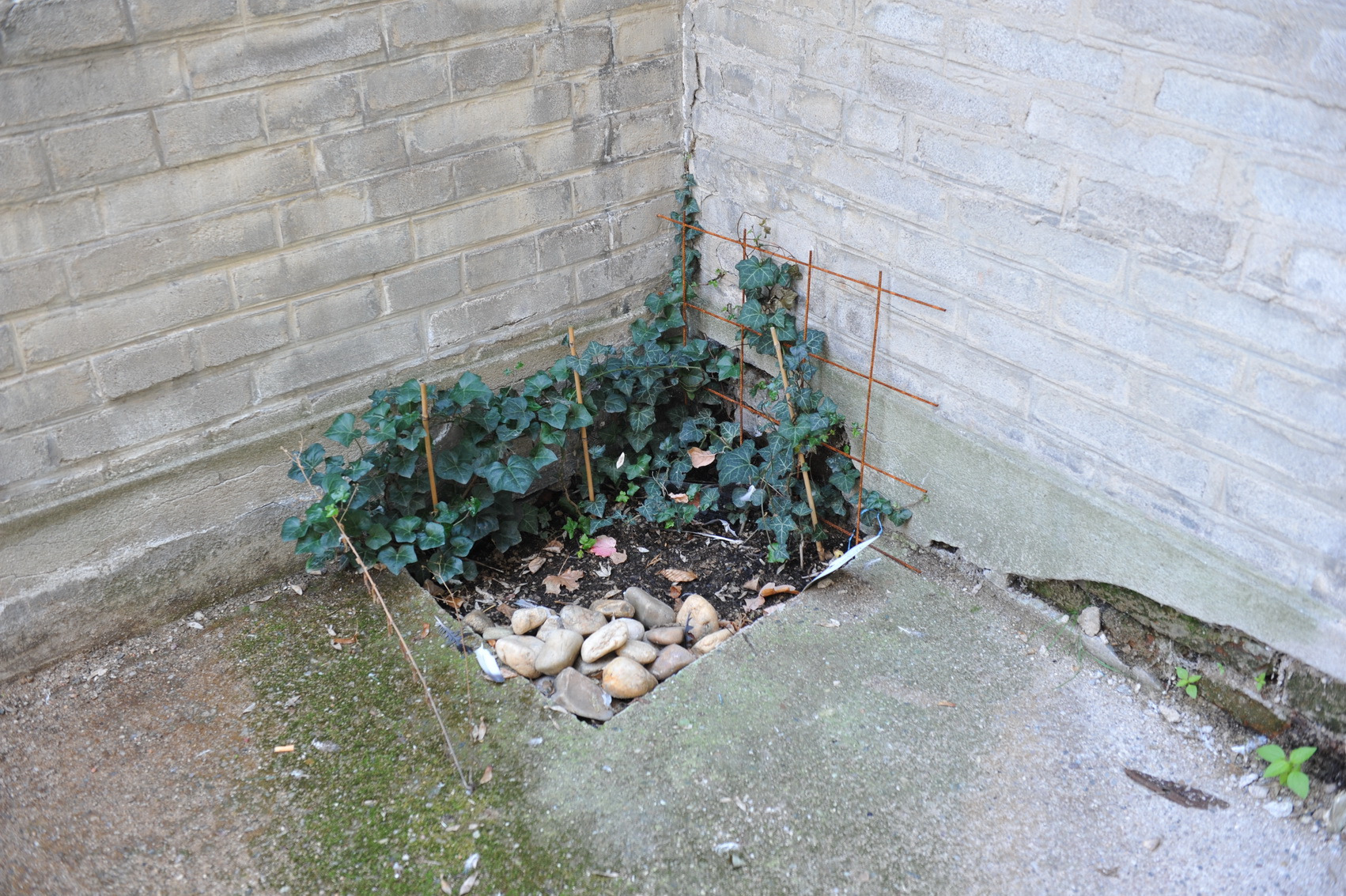 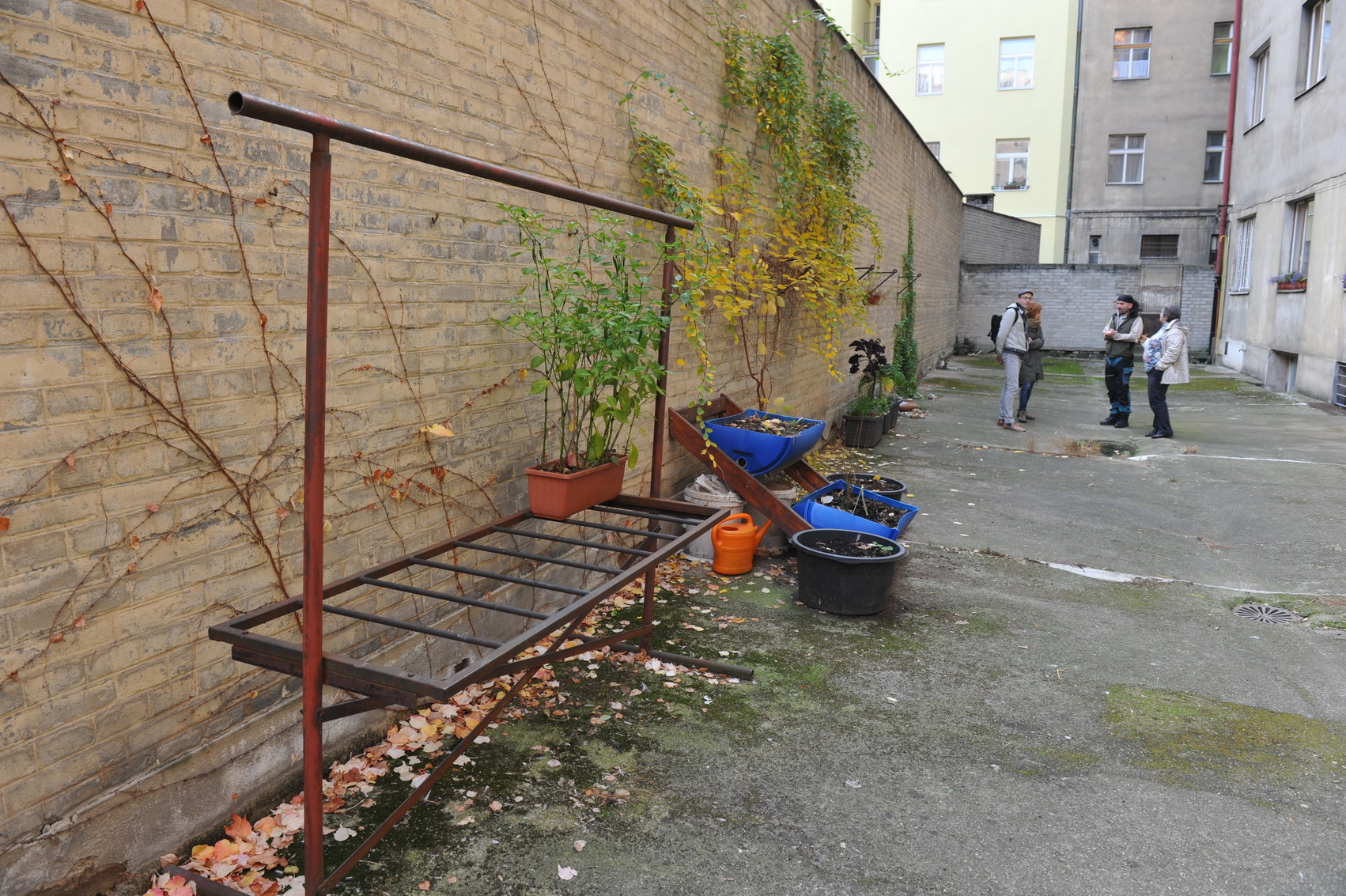 První problémy:

 přístup některých nájemníků, závist, 

zvířata, 

nevyjasněná koncepce čeho chceme dosáhnout  - japonská zahradu, pěstování zeleniny nebo kombinace  oddychové a produkční zahrady.

Dvorek je pokryt různě vysokou vrstvou betonu, kterou budeme muset odstranit, práce budou probíhat pravděpodobně pouze ručně. Nemáme přístup pro techniku